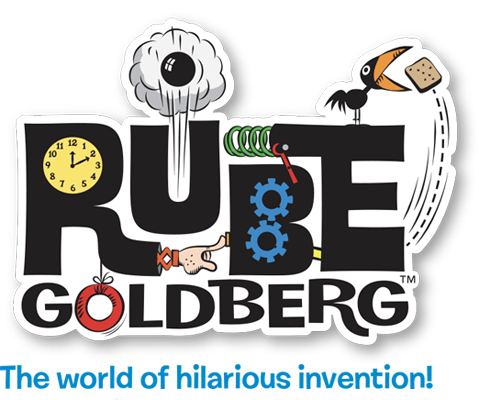 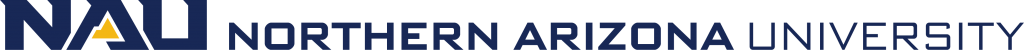 Midpoint Presentation
Rube Goldberg Team
Summer 2019
Jassem Alhaddad - Team Leader
Ali Alrashidi - Web Developer
Omar Aldhafeeri - Client Contact
Ali Almari - Documents 
Mohammed Albanaqi - Budget 
Abdullah Alsayeh - Equipment
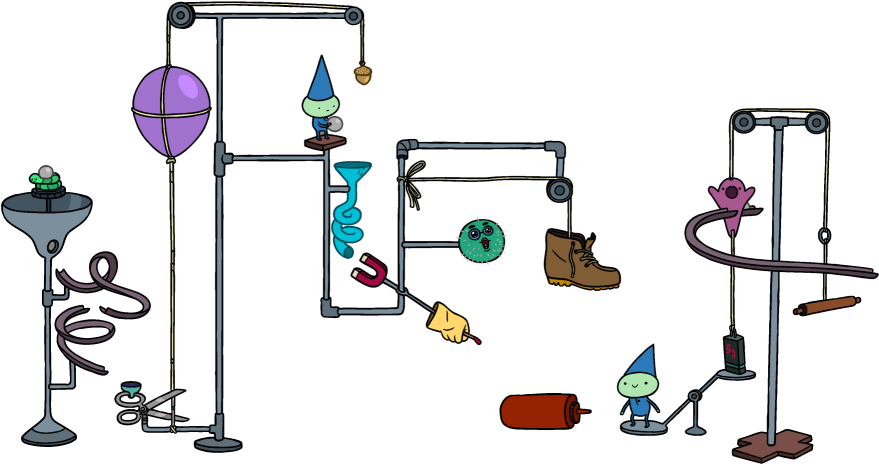 ‹#›
Jassem Alhaddad
Project Description
Black Box Model
Functional Model
Designs Considered
Design Selected
Decision Matrix
Customer Requirements
Budget
Gantt Chart
References
Overview
‹#›
Jassem Alhaddad
Rube Goldberg is a machine that performs a very simple task in a very complex fashion, usually including a chain reaction.

The objective is to create a reliable and resettable machine of Rube Goldberg steps.
Project Description
‹#›
Jassem Alhaddad
Clients:
Dr. Trevas

Sponsor:
Mechanical Engineering Department

Why is sponsorship important?
The most powerful marketing tool.
Give your target audience a support.
Help you meet your goals.
Project Description
“ Cont’d ”
‹#›
Jassem Alhaddad
Black Box Model
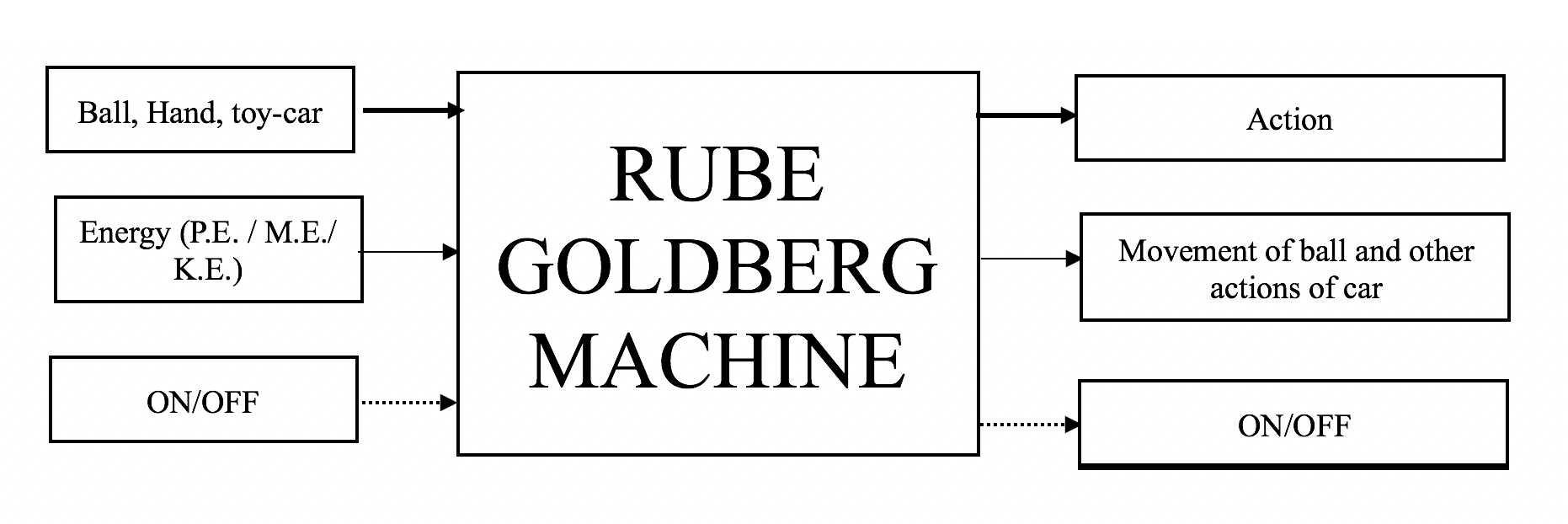 ‹#›
Ali Almari
Functional Model
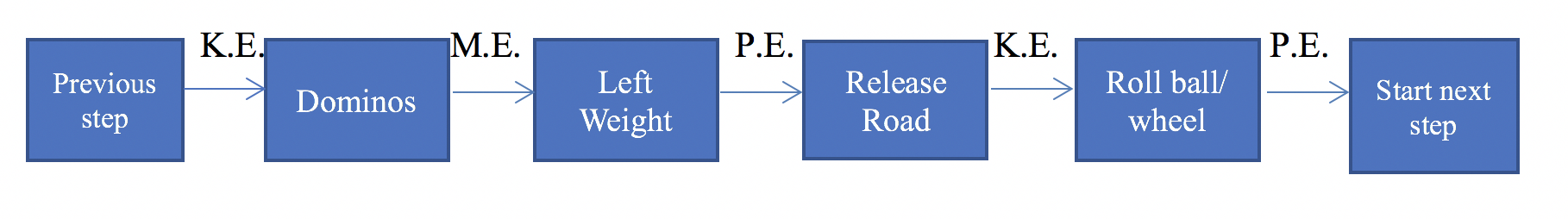 ‹#›
Ali Almari
Figure 1
Advantages:
 Simplicity
Easy to Calculate 

Disadvantages:
Space

Figure 2
Advantages:
 Robust
Size

Disadvantages:
Timing 
Risk not working
Designs Considered
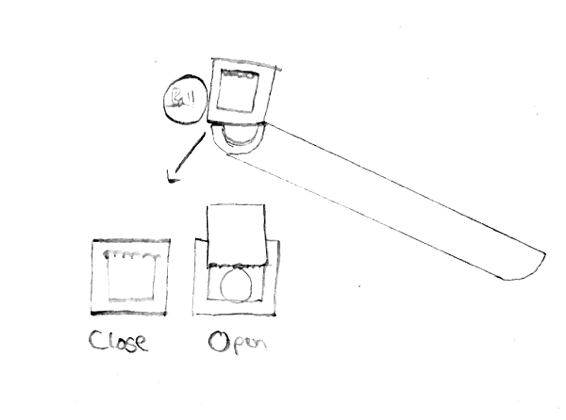 Figure 1: Ramp
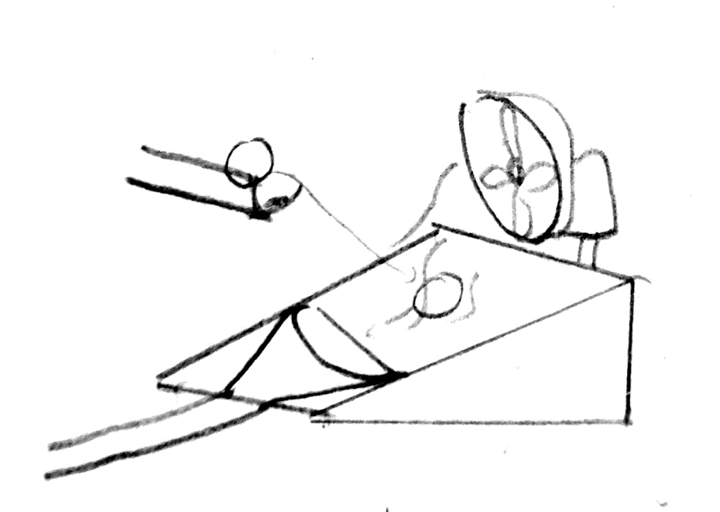 Figure 2: Fluid Mechanics by  a Fan
‹#›
Ali Alrashidi
Figure 3
Advantages:
Resettable
Creative

Disadvantages:
Cost
Building it

Figure 4
Advantages:
Durability
Resettable

Disadvantages:
Robust
Cost
Designs Considered
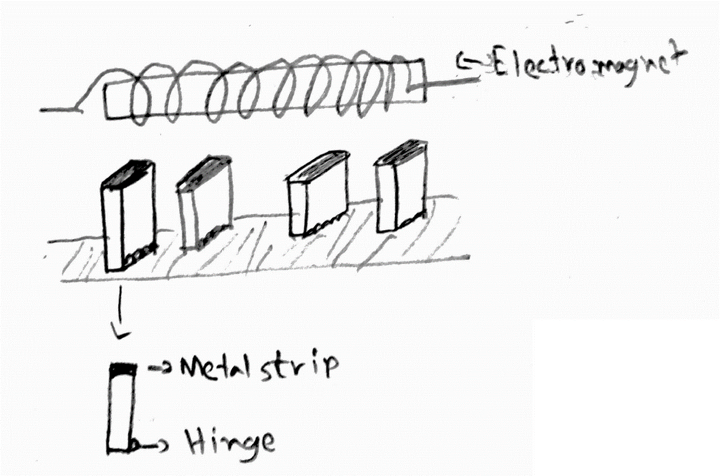 Figure 3: Electromagnetic & Magnet
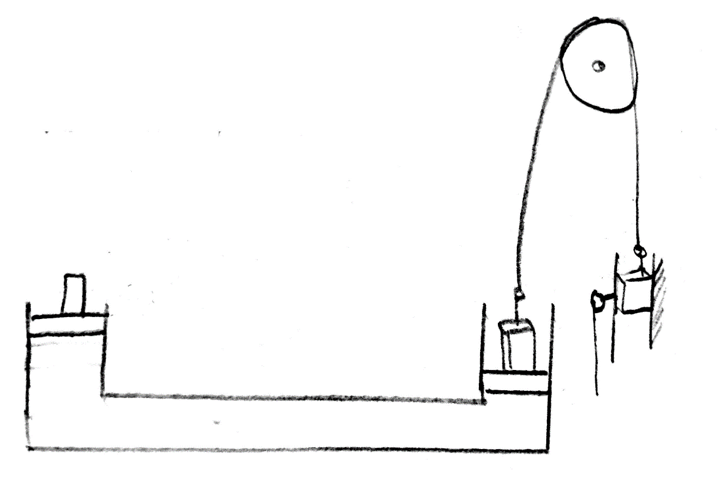 ‹#›
Figure 4: Pascal fluid mechanics
Ali Alrashidi
Factors:
Cost
Safety
Realistic
Size
Resettable
Timing 
Limitations:
Animals
Flammable
Noise
10 * 10 ft^2
How this design meets the Customer Requirements?
‹#›
Abdullah Alsayeh
Decision Matrix & Design Selected
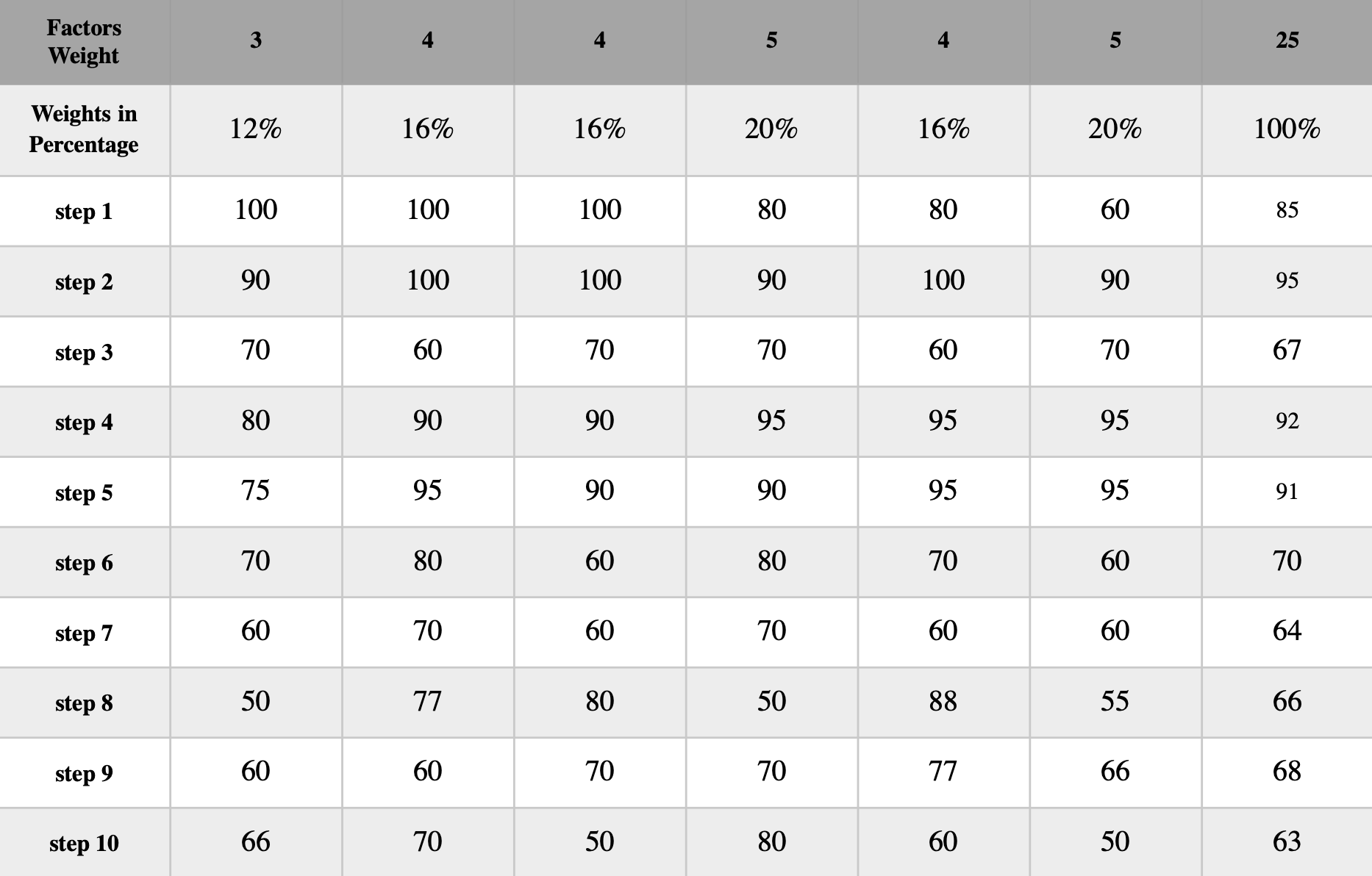 Cost
Realistic
Size
Safety
Timing
Resettable
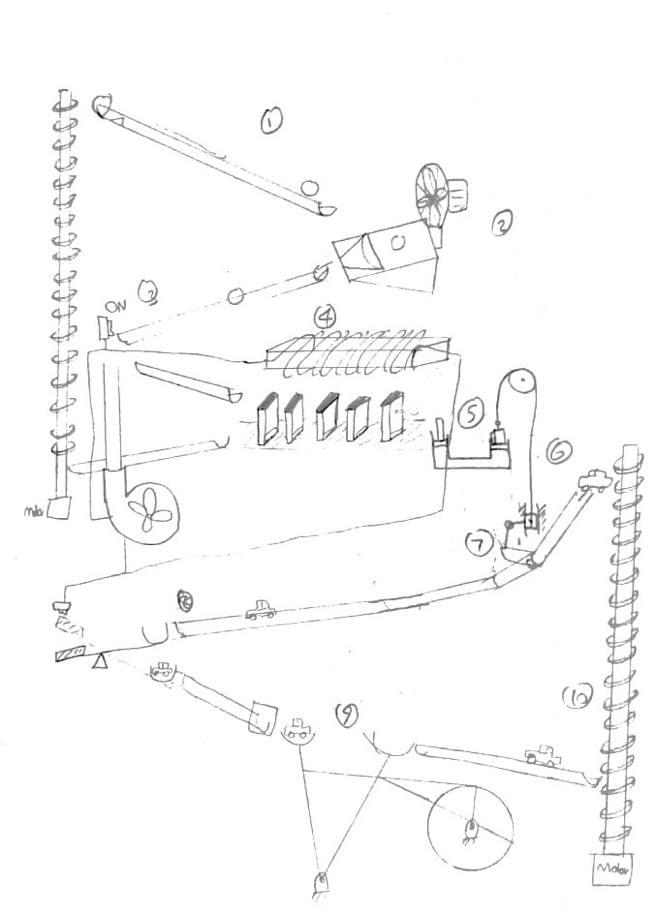 ‹#›
Abdullah Alsayeh
Budget
We are currently on schedule
‹#›
Mohammed Albanaqi
Budget
“ Cont’d ”
‹#›
Mohammed Albanaqi
Gantt Chart:
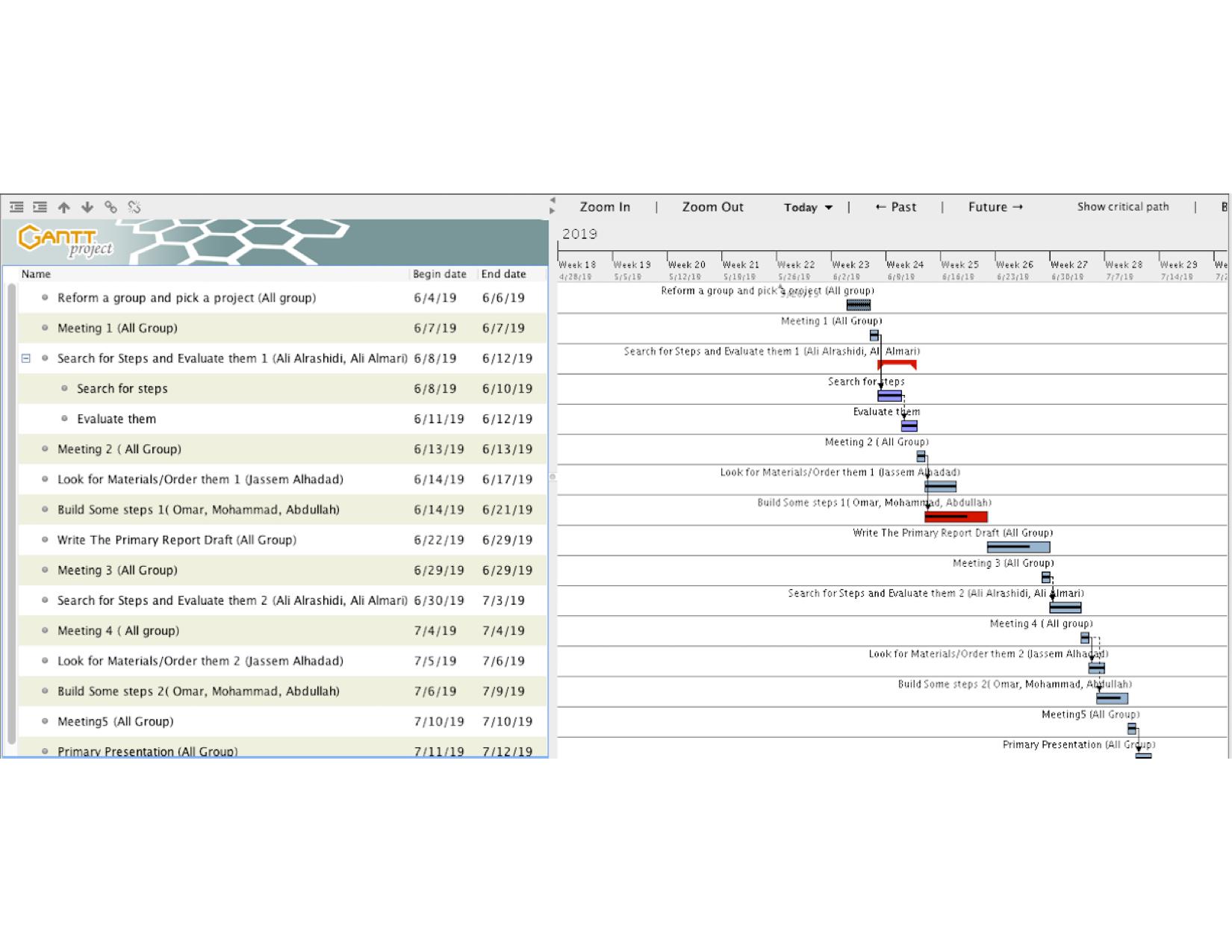 Gantt Chart
‹#›
Omar Aldhafeeri
[1]BarD Software s.r.o, “Build - GanttProject Docs,” Ganttproject.biz, 2018. [Online].
https://docs.ganttproject.biz/development/build/
‌
[2]“Rube Goldberg – Home of the Official Rube Goldberg Machine Contests.” Rubegoldberg.Com, 2018, www.rubegoldberg.com/. Accessed 11 July 2019.
[3]Nau.Edu,2019,nau.edu/visual-identity-guide/wp-content/uploads/sites/121/2018/09/NAU_Acronym_Horiz_1Line-281_3514-1024x50.png. Accessed 11 July 2019.
Build native PowerPoint timelines online. (n.d.). Retrieved from https://online.officetimeline.com/app/#/file/6399a039-18ea-4125-a30c-e2b765eb7412/gantt-view.

‌
References
‹#›
Questions?
‹#›